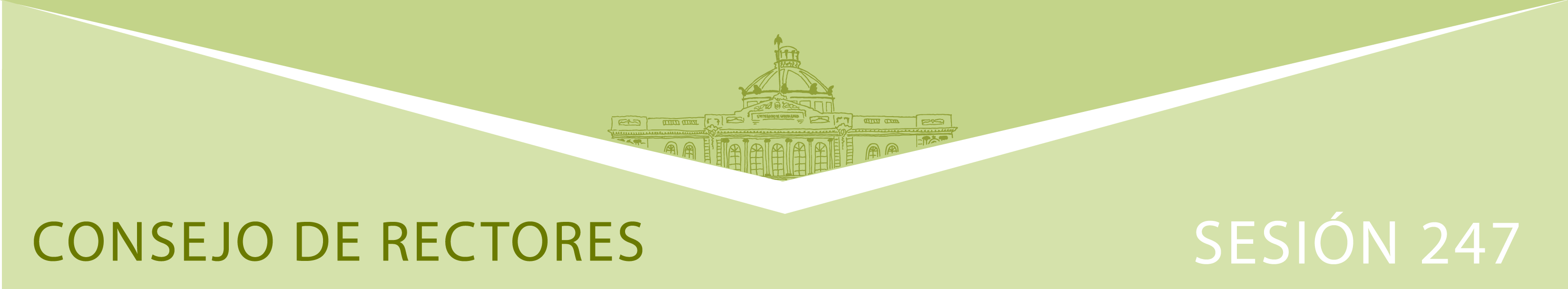 PROPUESTA DE AGENDA ESTRATÉGICA
 DEL CONSEJO DE RECTORES
POLÍTICAS INTERNACIONALES Y NACIONALES
Tendencias Internacionales (5)
Políticas federales: cuerpos académicos, SNI, evaluación y acreditación de PE (6 y 9)
El papel de la ANUIES (7)
Autonomía universitaria (33)
1. Contexto
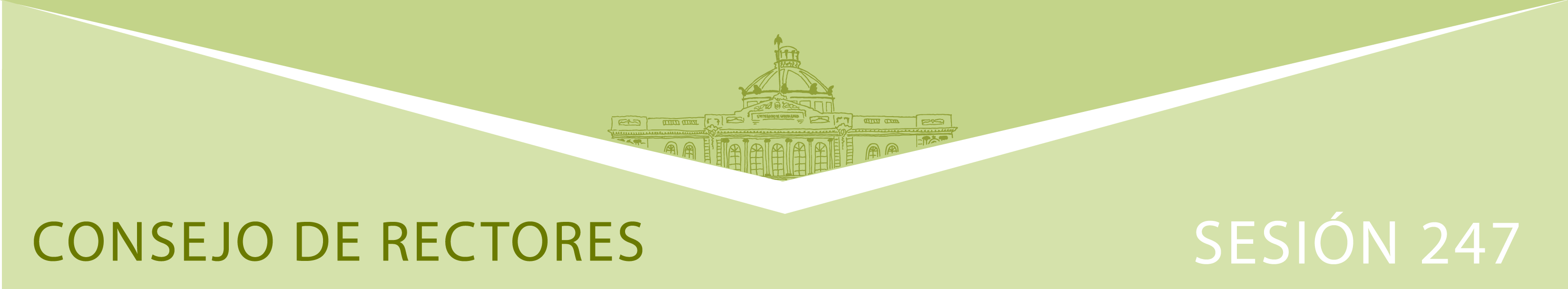 POLÍTICAS INSTITUCIONALES
Ingreso, promoción y permanencia (1, 2 y 17)
Investigación y posgrado (3 y 23)
SNI (10)
Cuerpos académicos (14)
Formación (32)
2. Personal académico
VICERRECTORÍA EJECUTIVA
Noviembre 2008
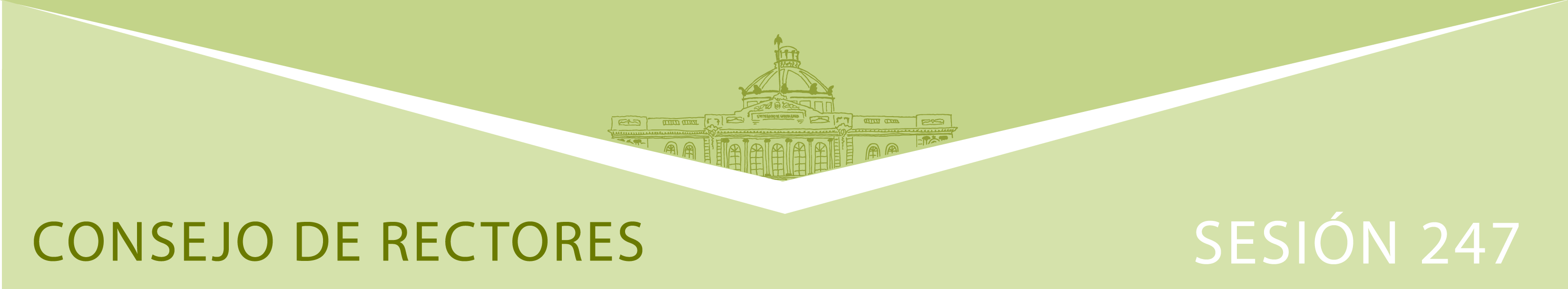 POLÍTICAS INSTITUCIONALES
Diagnóstico de la red (11, 20 y 27)
Organización departamental (4, 8, 9, 10, 14 y 18)
Simplificación administrativa (macroprocesos; indicadores para directivos, ingreso, promoción y permanencia del personal administrativo) (12, 15, 28 y 30)
Descentralización administrativa (28)
Planes de Desarrollo (CU’s, SEMS, SUV) (25)
Revisión de la normatividad (13)
Asimetrías (34)
3. Red Universitaria
VICERRECTORÍA EJECUTIVA
Noviembre 2008
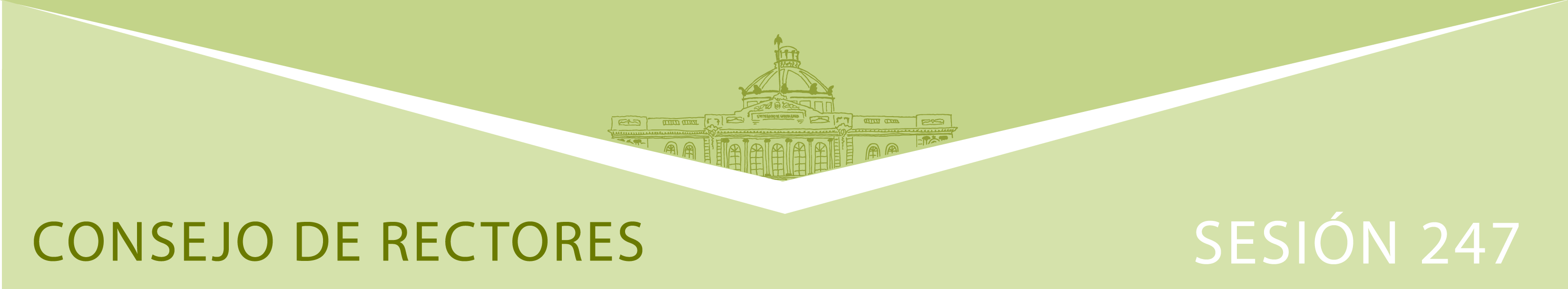 POLÍTICAS INSTITUCIONALES
Creación de nueva oferta (por competencias, Criterios, reglamento) (13, 18, 24 y 26)
Creación de nuevas modalidades (revisión SUV) (20, 21 y 22)
Evaluación y acreditación (29)
Descentralización académica (31)
Idiomas (16)
4. Programas educativos
VICERRECTORÍA EJECUTIVA
Noviembre 2008
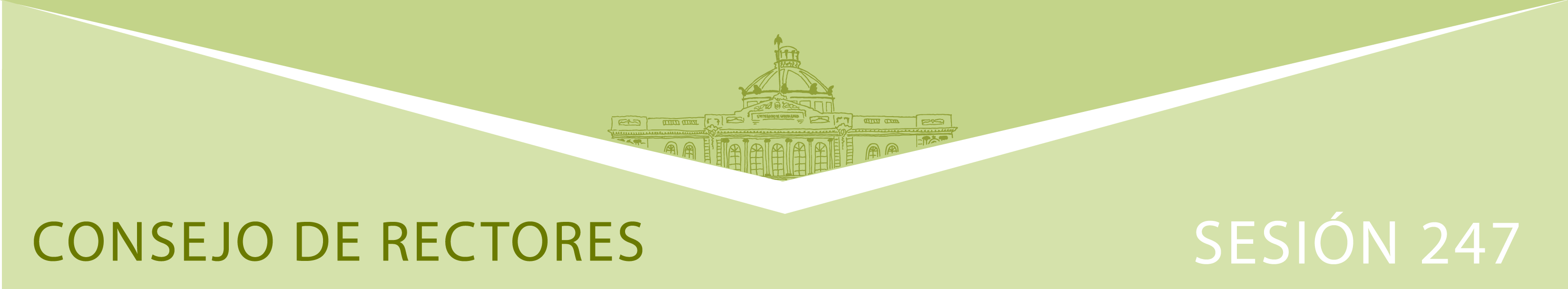 PROPUESTA DE LA RECTORA DEL CENTRO UNIVERSITARIO DE LOS ALTOS ENVIADA POR CORREO ELECTRÓNICO
Política de ingreso del personal académico.
Política de promoción y estímulos al personal académico
Política de investigación.
Los criterios con los cuales el H. Consejo General Universitario a través de la Comisión de Educación aprueba la creación de departamentos y divisiones a la luz del modelo departamental.
Análisis de las tendencias internacionales que están impactando a nuestro país y que inciden en las instituciones públicas de educación superior.
Análisis de las políticas federales y su impacto en la UdeG.
Reflexión sobre el papel de ANUIES en la construcción de las políticas de educación superior.
Estrategias para fortalecer el Departamento, tomando en consideración la organización académica prevista en la normatividad universitaria.
Reflexión sobre el impacto, en el modelo departamental, de la creación de cuerpos académicos, al margen de la normatividad universitaria. Así como el análisis de la política federal que pretende fortalecer el desarrollo académico de las instituciones de educación superior, con la creación de cuerpos académicos.
VICERRECTORÍA EJECUTIVA
Noviembre 2008
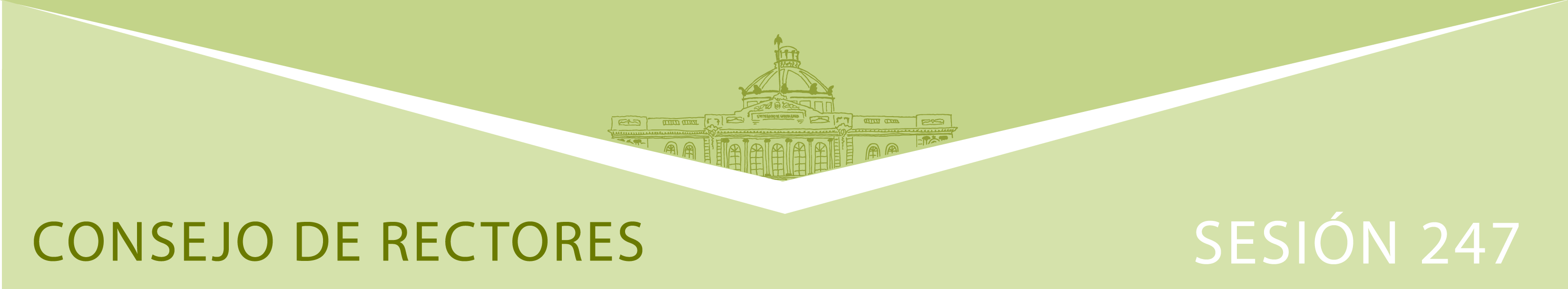 10. Estrategias para que el plan de trabajo de los miembros del SNI se integren al plan de trabajo del departamento.
11. Conocer en el Consejo de Rectores el avance del desarrollo de cada uno de los centros universitarios, sistemas y la administración general, lo que permitirá la retroalimentación y contar con una visión integral de la Red Universitaria. 
12. Propuestas de simplificación administrativa, analizando macro-procesos. 
13. Revisión del Reglamento de planes y programas de estudio.
14. Evaluación a los departamentos, centros de investigación e institutos en relación a su pertinencia y cuerpos académicos.
15. Posibilidad de establecer indicadores de desempeño para directivos.
16. Política institucional de idiomas (propuesta de la Dra. Jocelyne Gacel).

PROPUESTA EMITIDAS POR LOS RECTORES, EN LA SESIÓN 246 DEL CONSEJO DE RECTORES.

17.  La política de permanencia del personal académico separada de los estímulos al persona académico (Mtra.Ruth Padilla del SEMS y Dr. Roberto Castelán CULAGOS).
Los criterios con los cuales el H. Consejo General Universitario a través de la Comisión de Educación aprueba la creación de departamentos y divisiones a la luz del modelo departamental.  Los criterios con los cuales se hace la aprobación de nuevos programas educativos en los CU’S y en el SEMS. (Mtra. Ruth Padilla del SEMS).
Los punto 4, 8,  10 y 14 se reagrupen en el tema de organización departamental. (Dr. Roberto Castelán, CULAGOS).
Revisión a fondo de la Universidad Virtual (Dr. Roberto Castelán, CULAGOS).
VICERRECTORÍA EJECUTIVA
Noviembre 2008
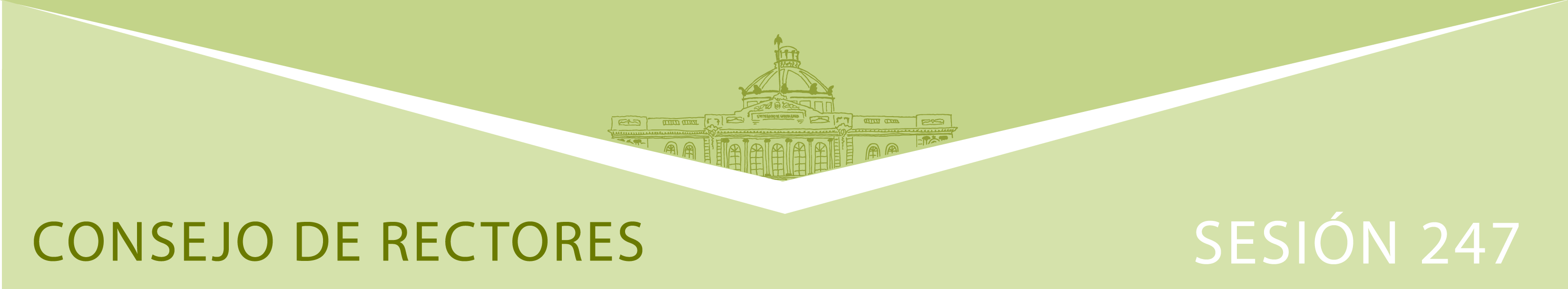 21. Aumento de la cobertura a través de las nuevas modalidades (Mtro. Manuel Moreno del SUV).
22. Las nuevas modalidades educativas vinculadas a la red universitaria. (Mtro. Manuel Moreno del SUV).
23. En el punto de políticas de investigación se incluyan también las políticas de  posgrado, que se analicen juntas, no separadas. (Dr. Víctor Ramírez del CUCS).24. Revisión de las nuevas ofertas educativas. (Dr. Adolfo Espinoza del CUS).
25. Revisión de los planes de desarrollo de los centros (construcciones). (Dr. Adolfo Espinoza del CUS).
26. Definir si la oferta educativa va a ser por competencias. (Dr. Mario Orozco del CUAAD).
27. Análisis de la operación o no operación en red. (Mtro. Pablo Arredondo Ramírez del CUCSH).
28. Simplificación y desconcentración administrativa. (Mtro. Pablo Arredondo Ramírez del CUCSH).
29. Políticas para la evaluación de la calidad, programas educativos y los procesos de acreditación nacional e internacional, como políticas generales de la red. (Mtro. Alfredo Tomás Ortega del CUCOSTASUR).
30. Política de ingreso promoción y permanencia del personal administrativo. (Dr. Raúl Medina Centeno del CUCIÉNEGA).
31. Descentralización académica, con base a la fortaleza de la red. (Dr. Raúl Medina del CUCIÉNEGA).
32. Formación integral  de profesores (Lic. Ma. Esther Avelar del CUALTOS y Javier Orozco del CUCOSTA).
33. La autonomía universitaria. (Lic. Ma. Esther Avelar del CUALTOS).
34. La política institucional, para enfrentar las asimetrías. (Mtro. Ricardo García C. CUVALLES).
VICERRECTORÍA EJECUTIVA
Noviembre 2008